Figure 1
Fluid retention and preload
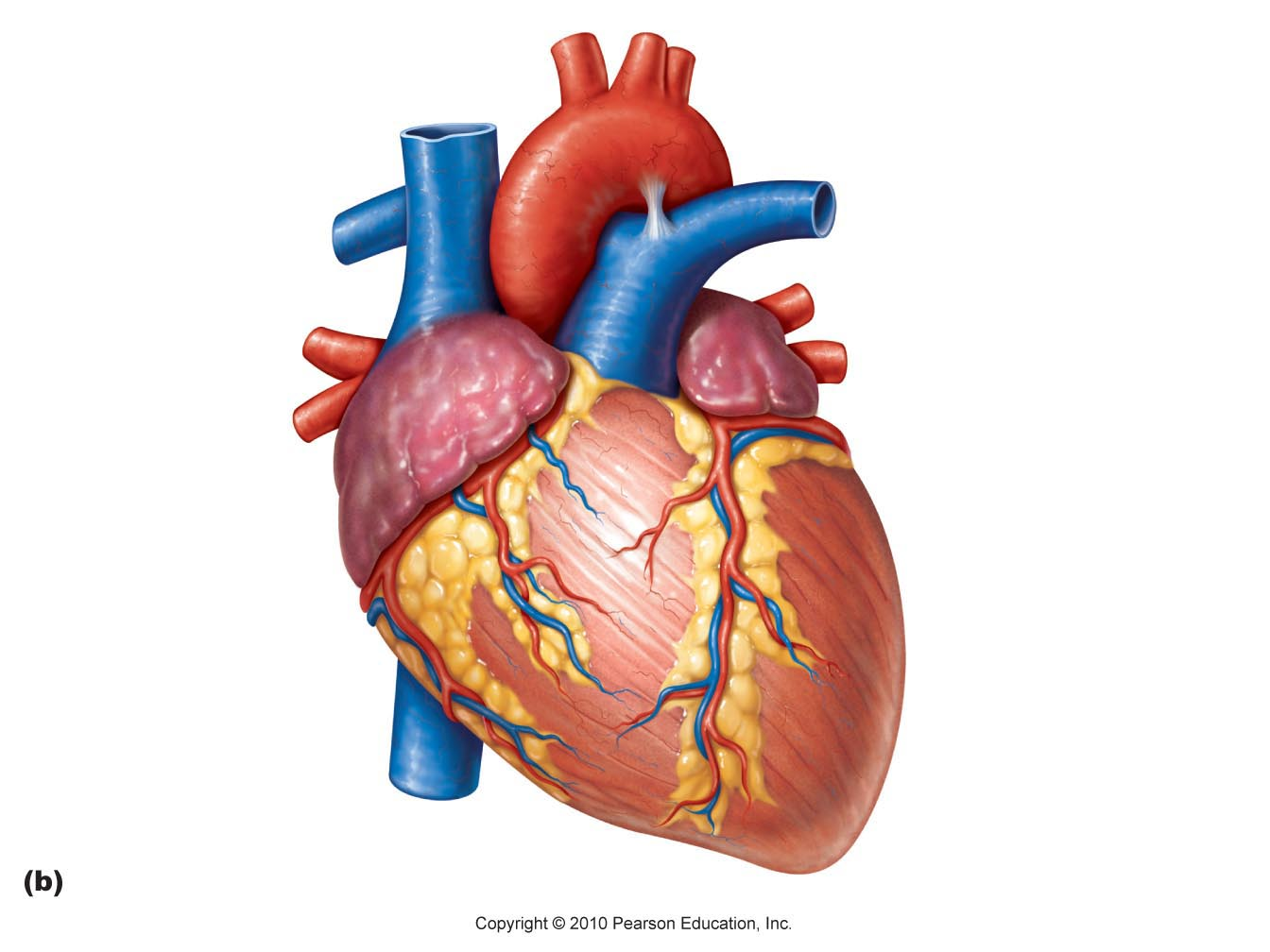 Active RAAS and afterload
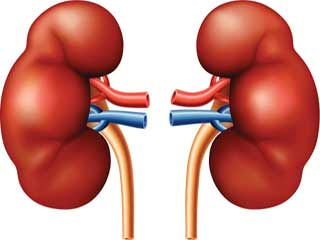 Renal ischaemia – hypoperfusion
Renal congestion – low GFR
Figure 2
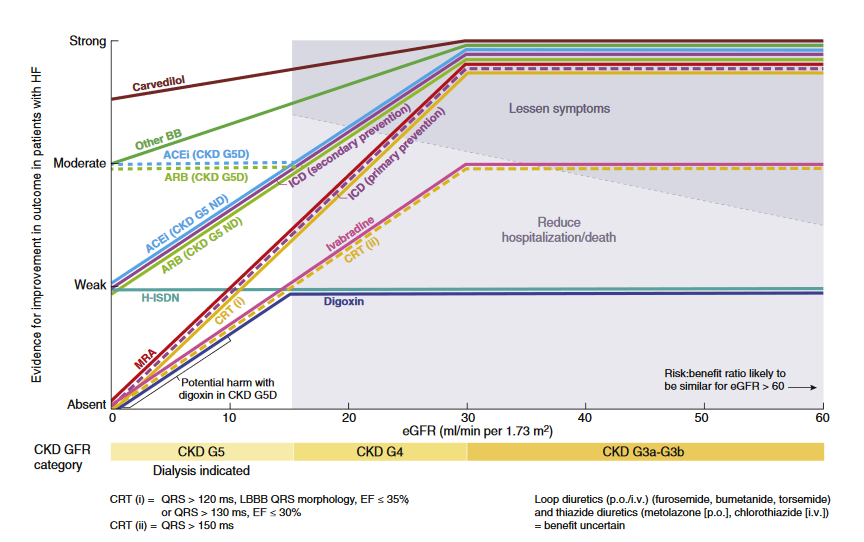 Figure 3
Salt restrict <2g/day, Fluid restrict <1.5 L/day
Start Furosemide 40-120 mg BD
Add Spironolactone 12.5-50 mg OD
Add Metolazone 2.5-5 mg BD
Monitor Sodium, Potassium, Creatinine, Weight and BP
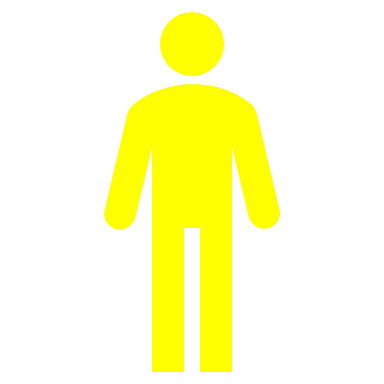 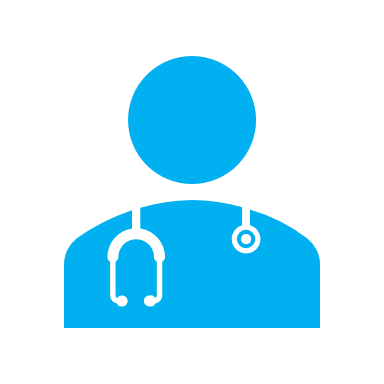 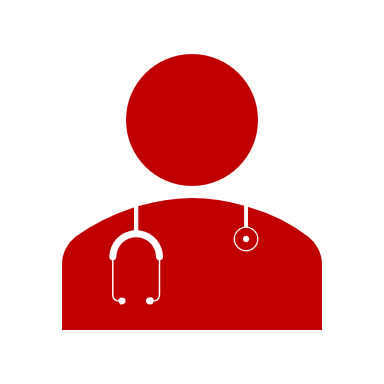 Figure 4
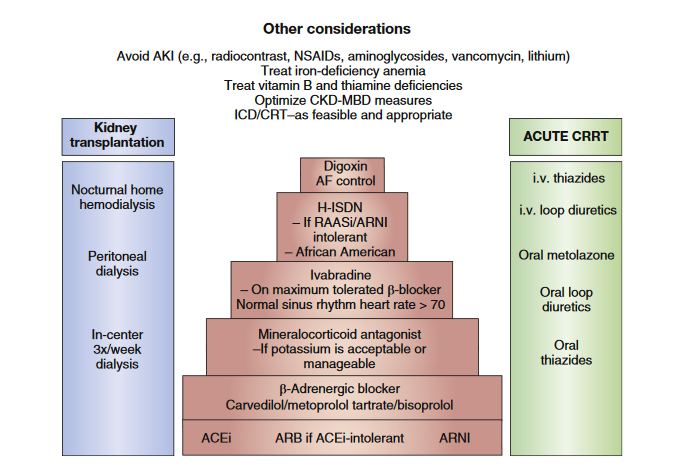